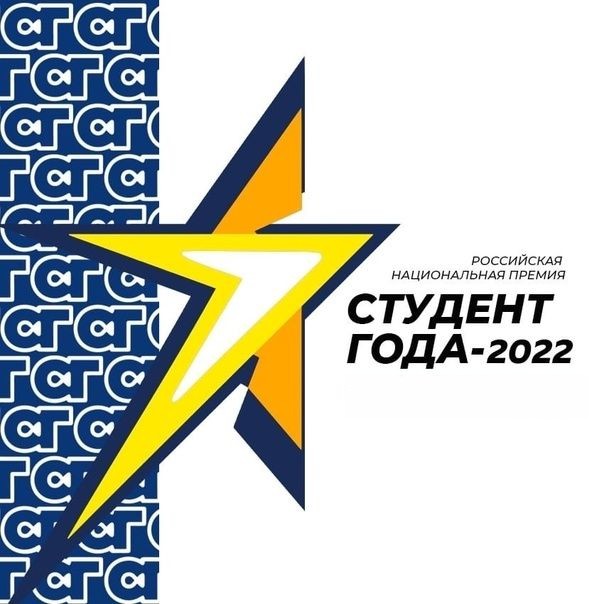 11.12.2022- 17.12.2022
О месте проведения
Город Москва
Московский государственный технический университет имени Н.Э. Баумана
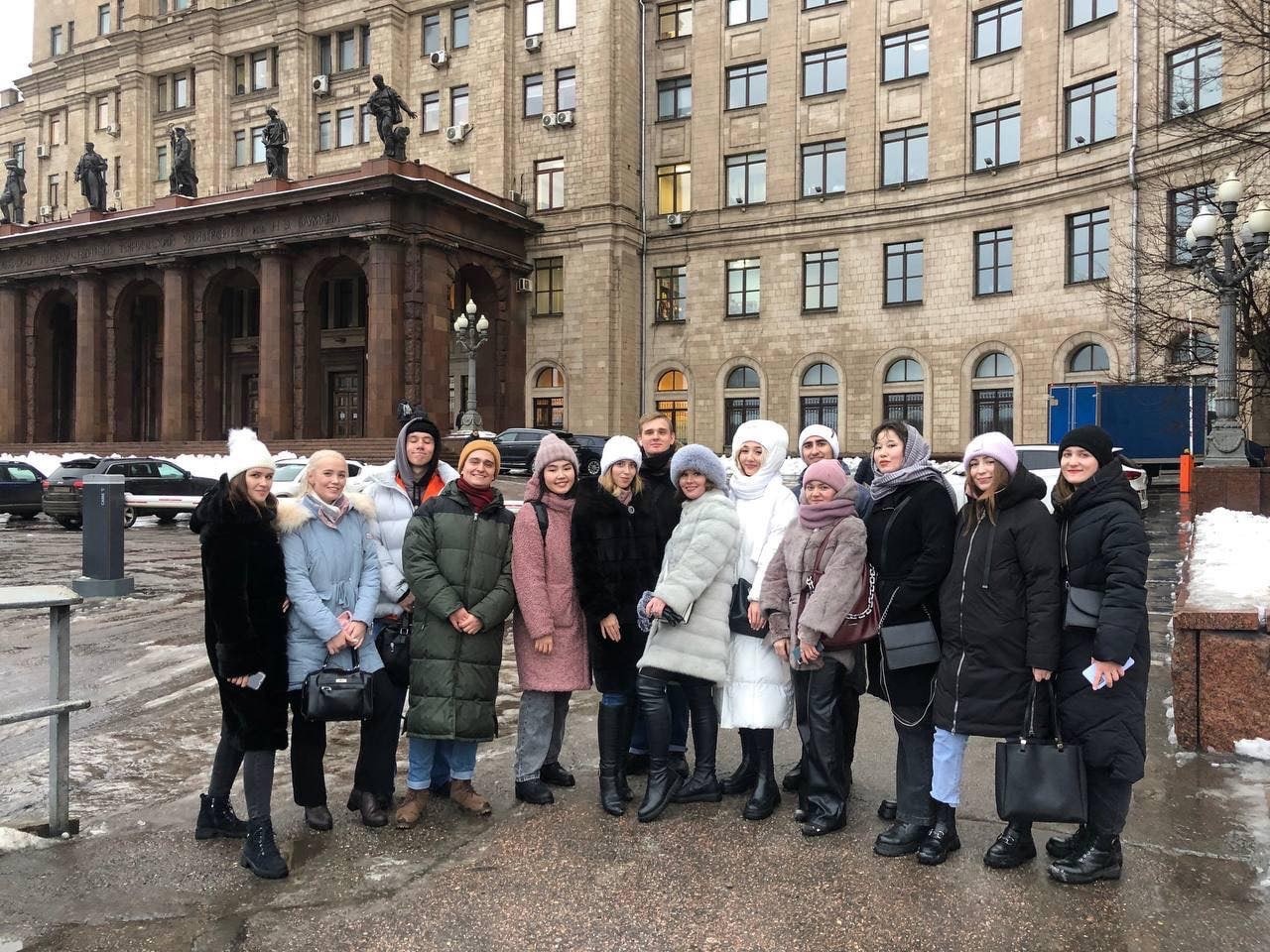 МГТУ им.Н.Э. Баумана
Номинация «Патриотическое объединение года»
Щаднева Елена
Селезнев Владислав
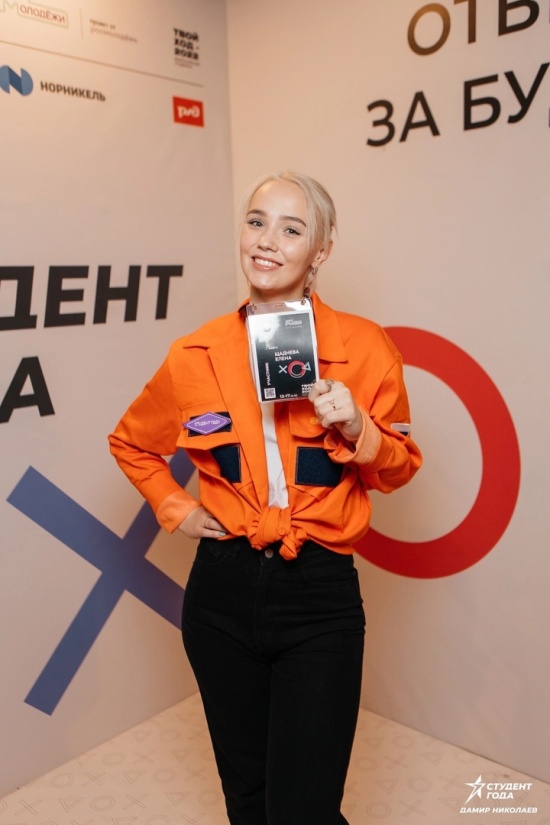 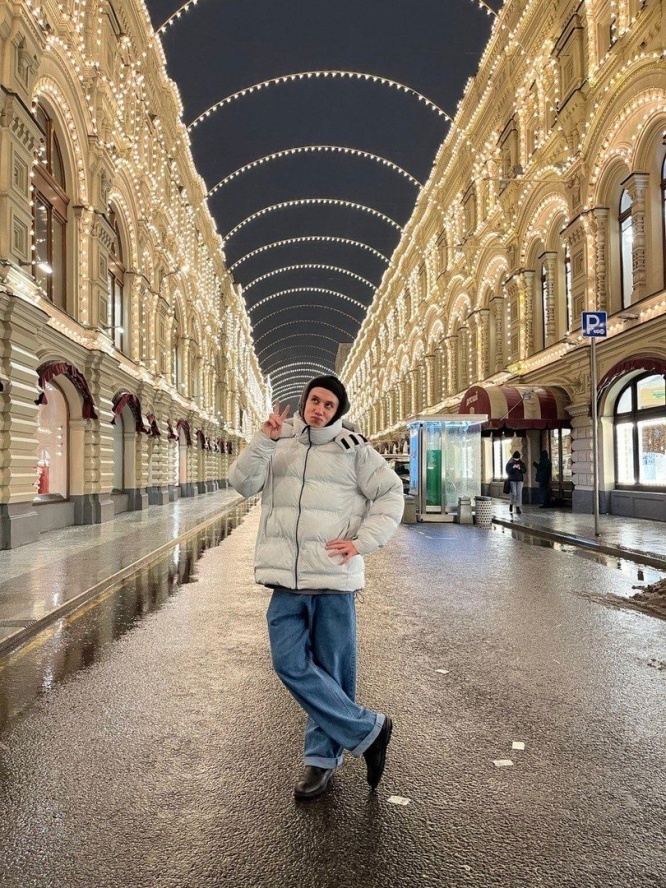 Волонтерский отряд «Правнуки Победы»
Номинация «Студенческое научное общество года»
Дашибалбарова Алтана
Щаднев Алексей
Дутова Светлана
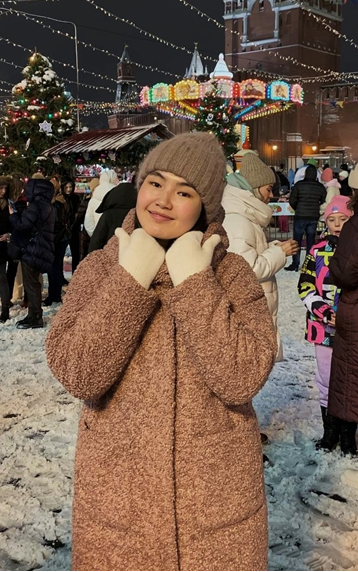 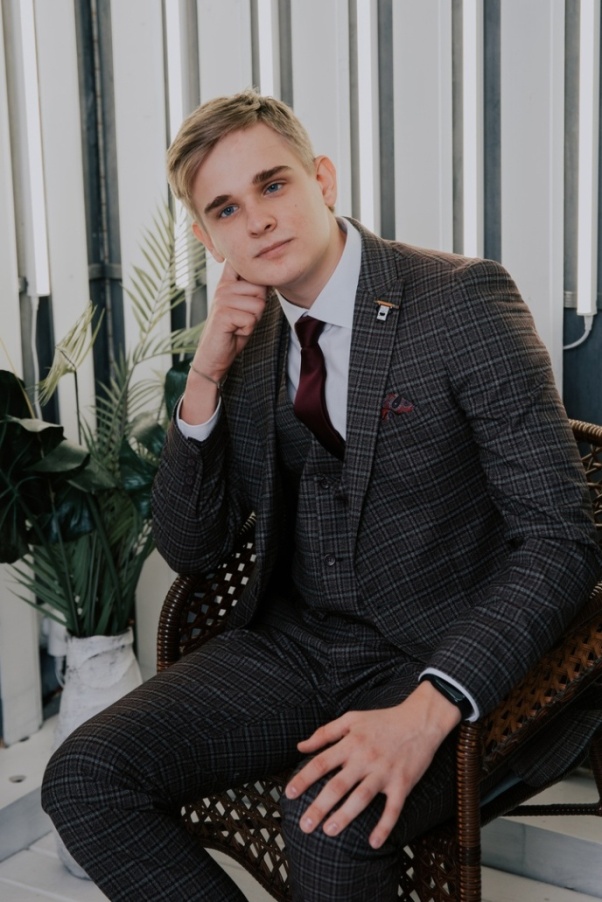 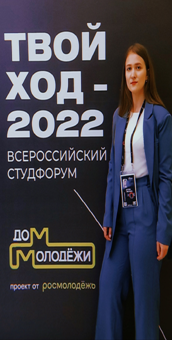 Молодежное научное общество ФГБОУ ВО «Читинская медицинская академия» Минздрава России
Номинация «Интеллект года»
Номинация «Творческая личность года»
Малько Дмитрий
Соболева Ангелина
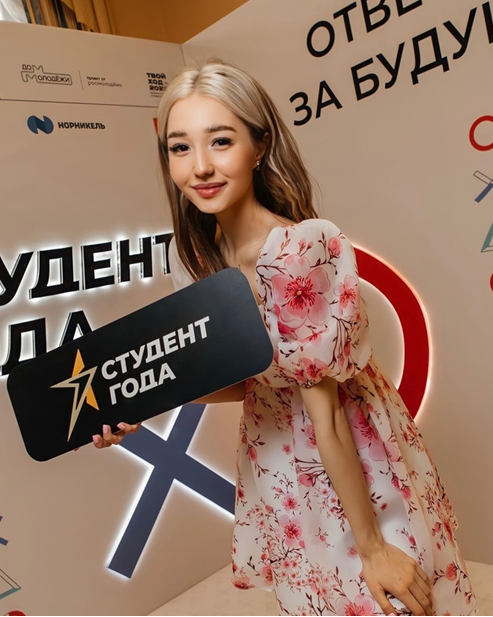 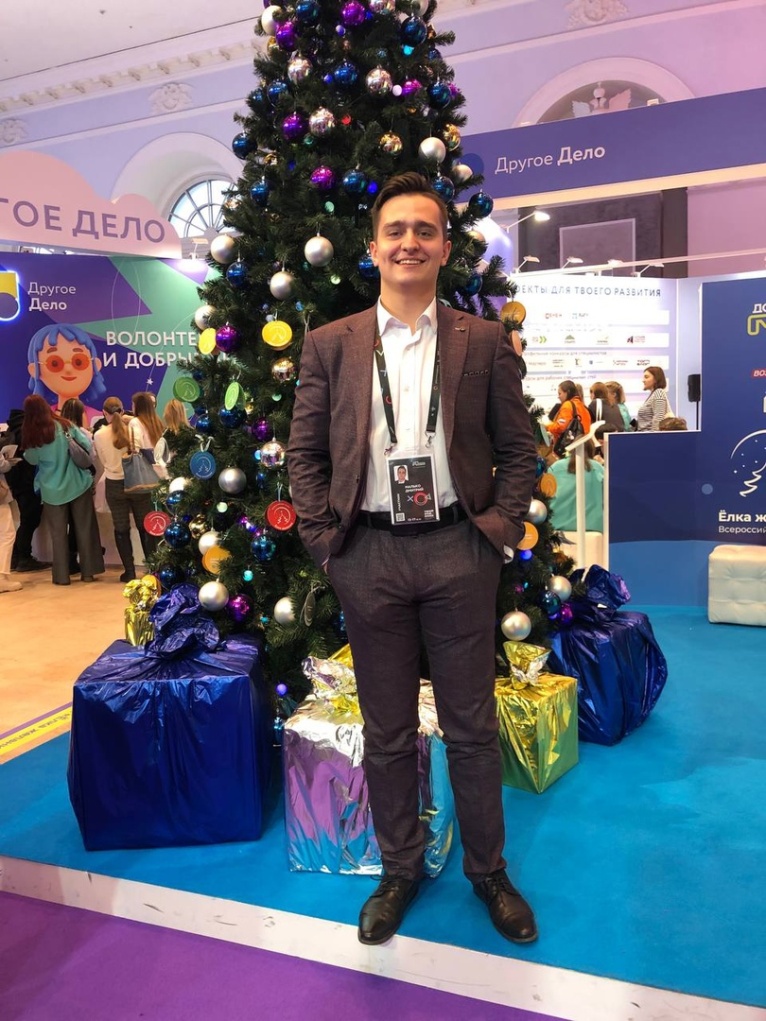 Специальный открытый образовательный трек «Студент года. Медики»:
Номинация «Лечебное дело»
Номинация «Стоматология»
Зайцева Екатерина
Сакович Олеся
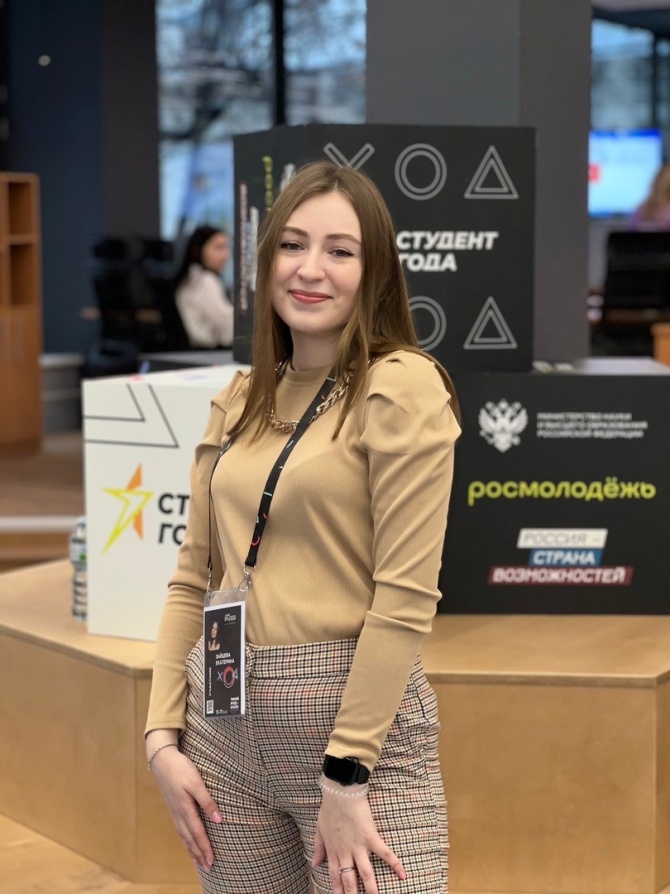 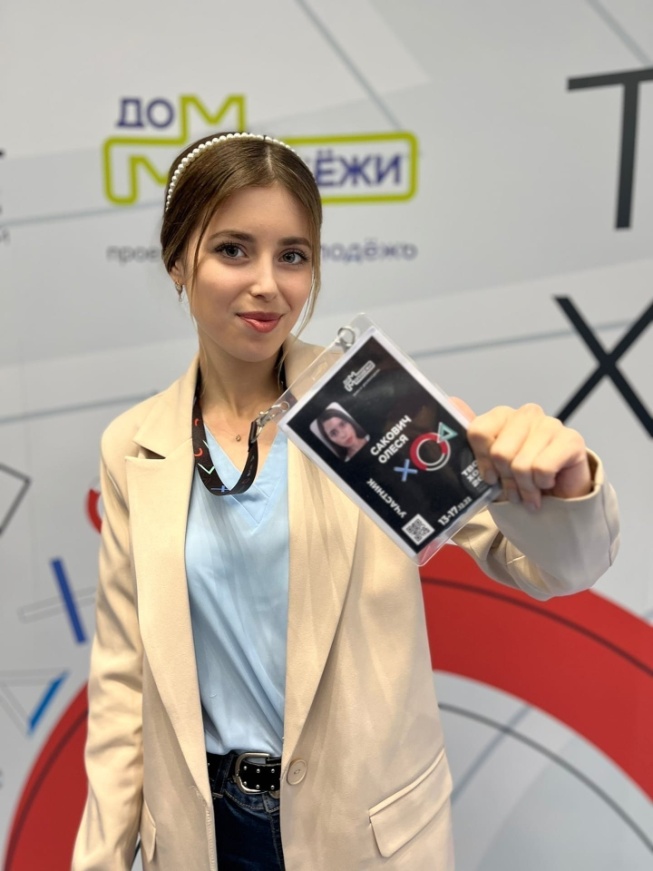 Специальный открытый образовательный трек «Студент года. Медики»
Федосеева Анна
Номинация «Педиатрия»
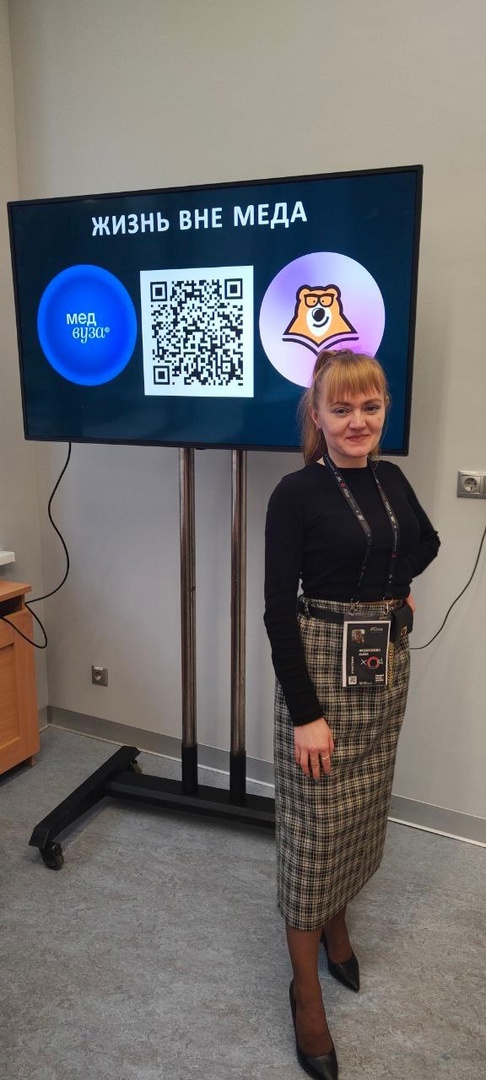 Смирнова Регина
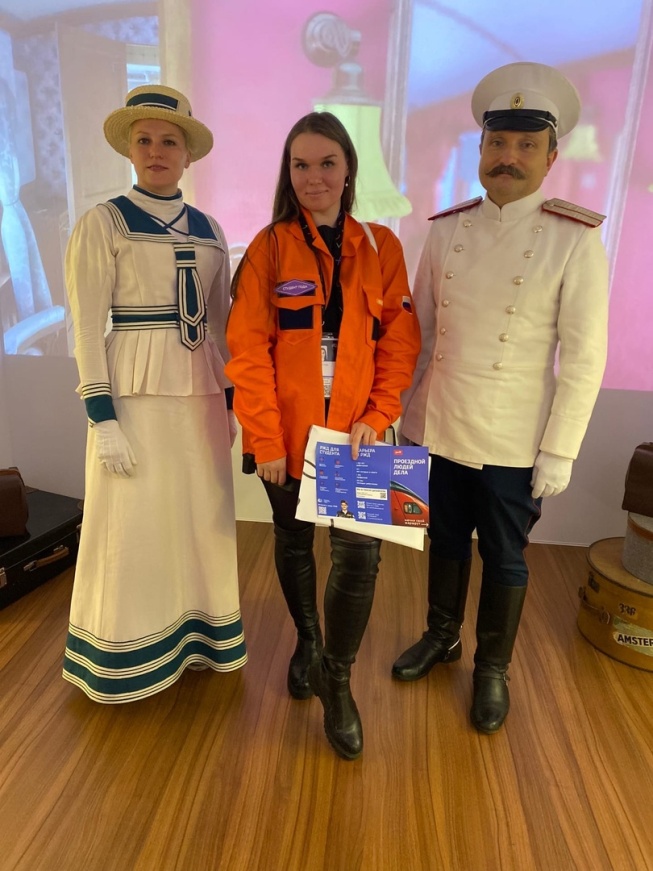 О конкурсных испытаниях
Общие:
Самопрезентация или презентация команды
Тестирование «Культура народов России»
Оценка компетенций
Индивидуальные по номинациям:
 Тесты на мышление/ представление научно-исследовательких работ/ ситуационные задачи/ проектирование / мастер-классы
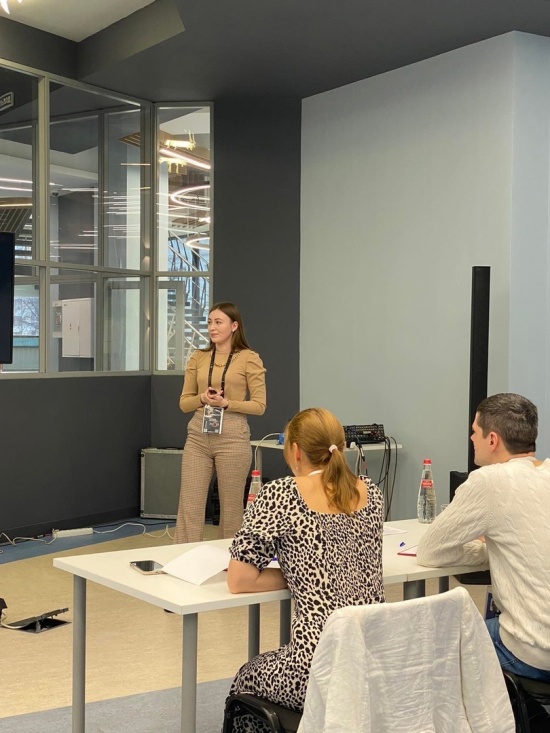 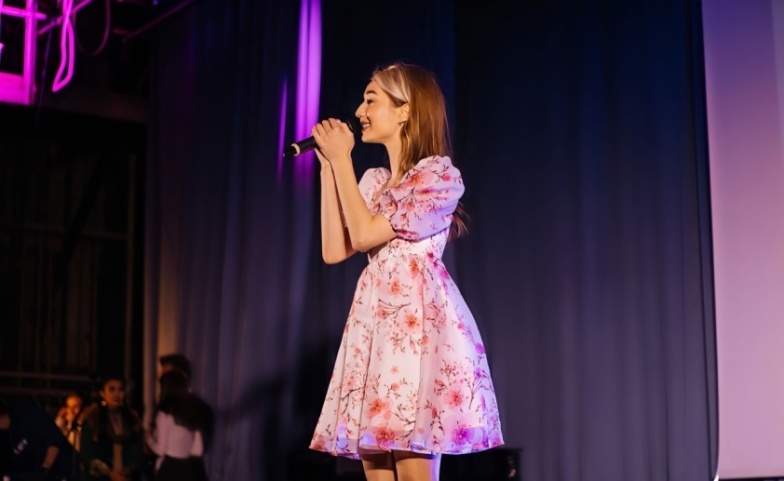 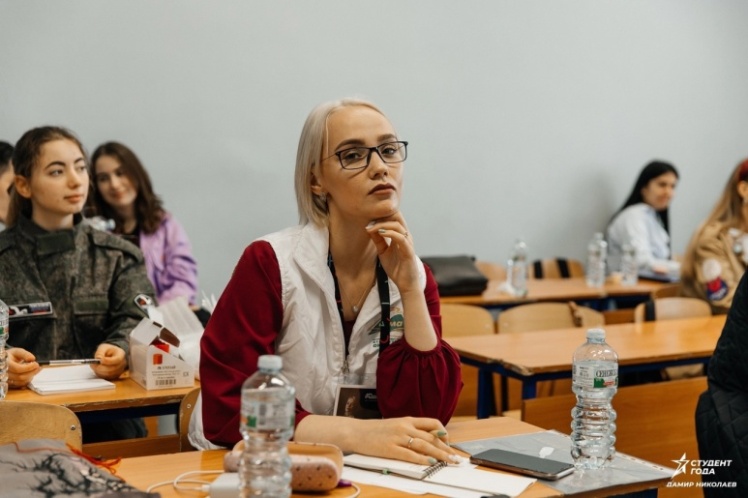 Творческий номер
Презентация команды                        Самопрезентация
О конкурсных испытаниях
Оценка компетенций
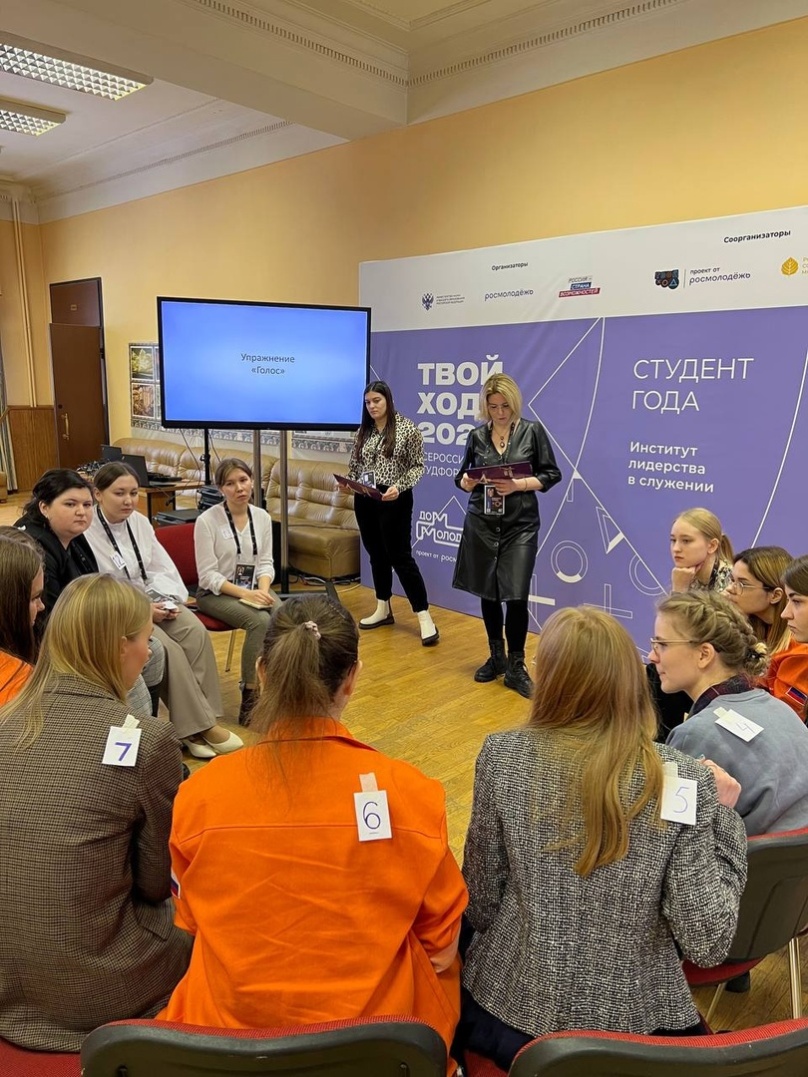 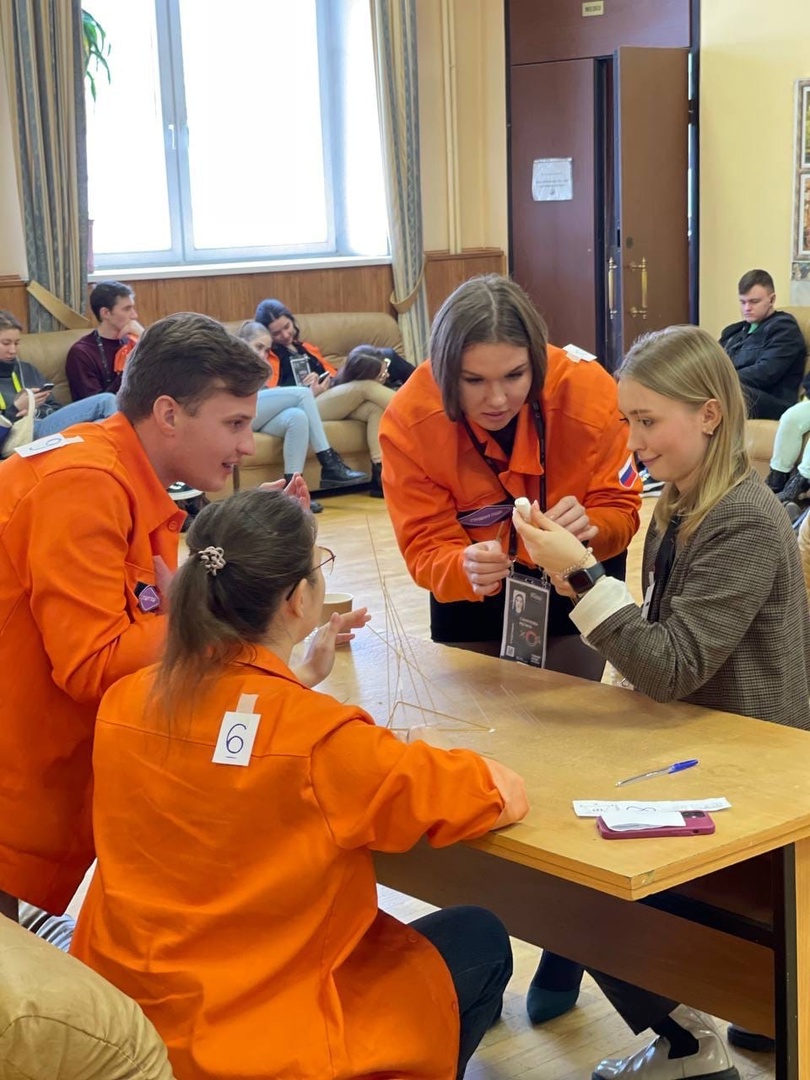 Помимо конкурсных испытаний
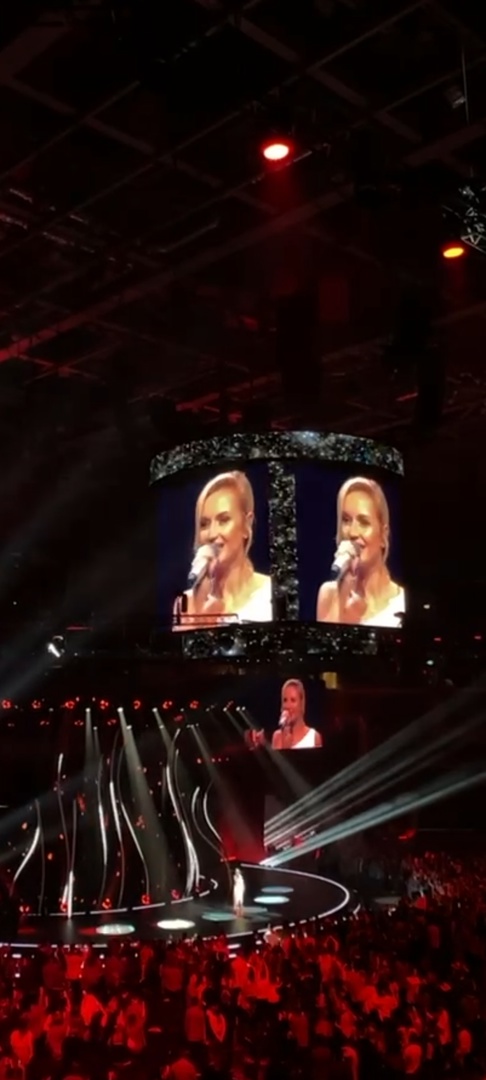 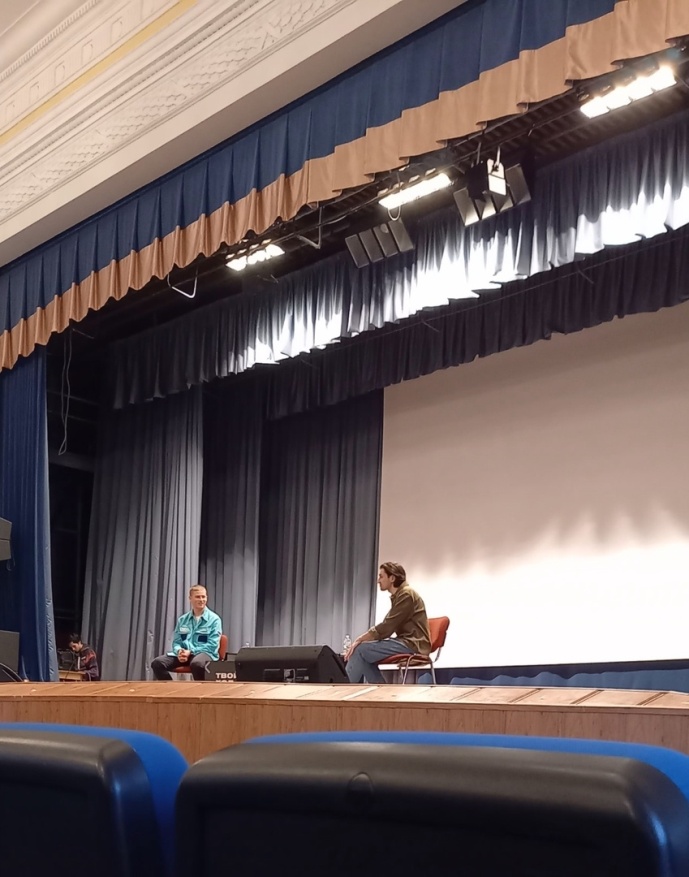 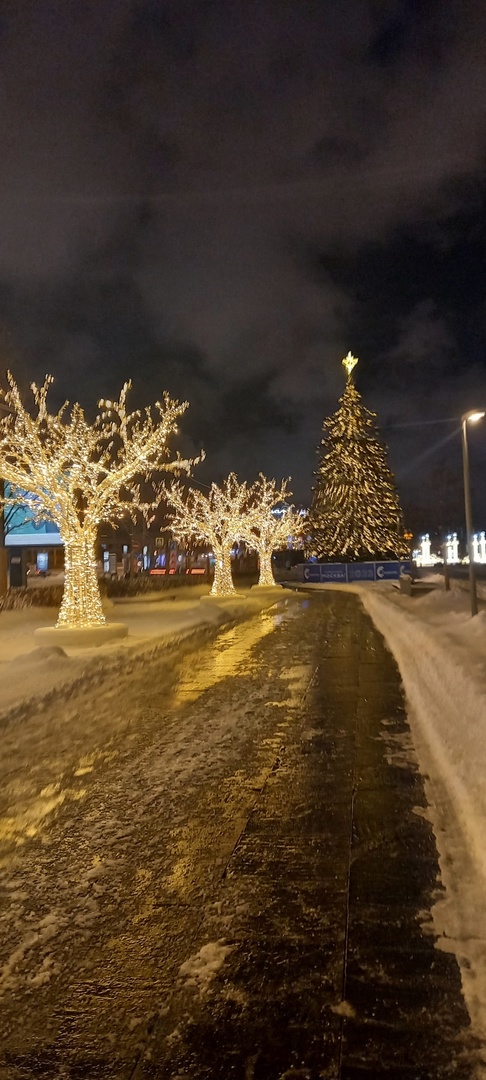 Выступление Гагариной и
 группы «Рizza»
Встреча с участниками СВО
Прогулки по  Москве